Open, accessible, public toilets are an issue for everyone
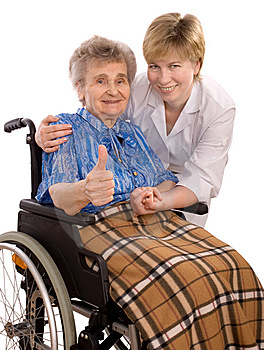 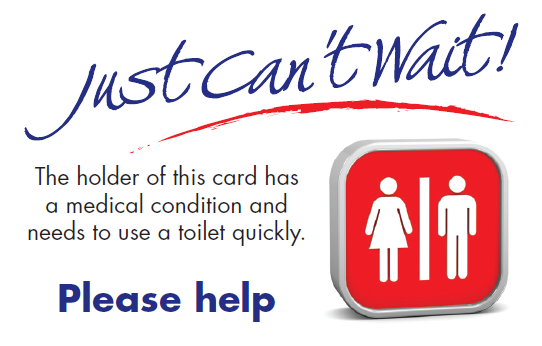 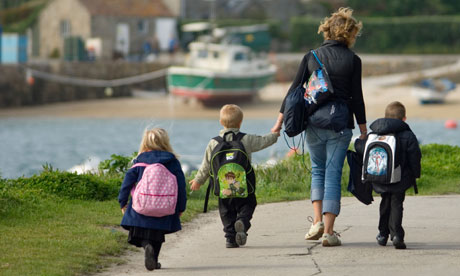 A lot of toilets could be available to the public in Ottawa, but are rarely open, hard to find and inadequately maintained.

Open seasonally or only during “programming hours”

As recreational programming cut, the availability of public toilets have also been cut.
[Speaker Notes: Walkability audits undertaken by the Pedestrian Safety Subcommittee of the Council on Aging and Ecology Ottawa indicate that the lack of accessible, open public toilets are a major impediment to active living for everyone.]
Where to go??
[Speaker Notes: MacDonalds, coffee shops, etc. are often used as public toilets, but require a purchase.]
We need toilets at all major transit nodes. The Confederation Line stations are an opportunity to do it right. 10,000 users/hour!
[Speaker Notes: Esp. in major nodes: Hurdman, Bayview]
Our city does not providean essential service
Lost business opportunities

Sanitation concerns

Recreational opportunities restricted

Health and social costs borne in quiet by individuals
[Speaker Notes: PSU McNair Scholars Online Journal, Volume 8, Issue 1, The Impact of Innovation: New Frontiers in Undergraduate Research, Article 5, 2014. “Go Before You Go: How Public Toilets Impact Public Transit Usage” by Kate M. Washington, Portland State University.]
Other places
Japan and Korea lead the world in public toilet provision. 
In many European cities like Oslo, London and Paris, public toilets are taken for granted.
Australia and New Zealand have great toilets and maps to find them. 
New York and Washington DC include public toilets in their subway systems.
[Speaker Notes: in New York and Washington there were a number of closures of Subway washrooms after 9/11, but New York still has 69 toilets and Washington is adding modern toilets to their new Silver Line.]
Make them easy to find
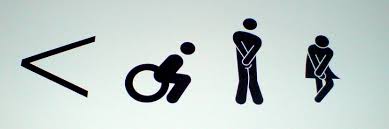 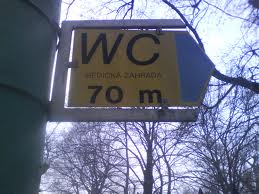 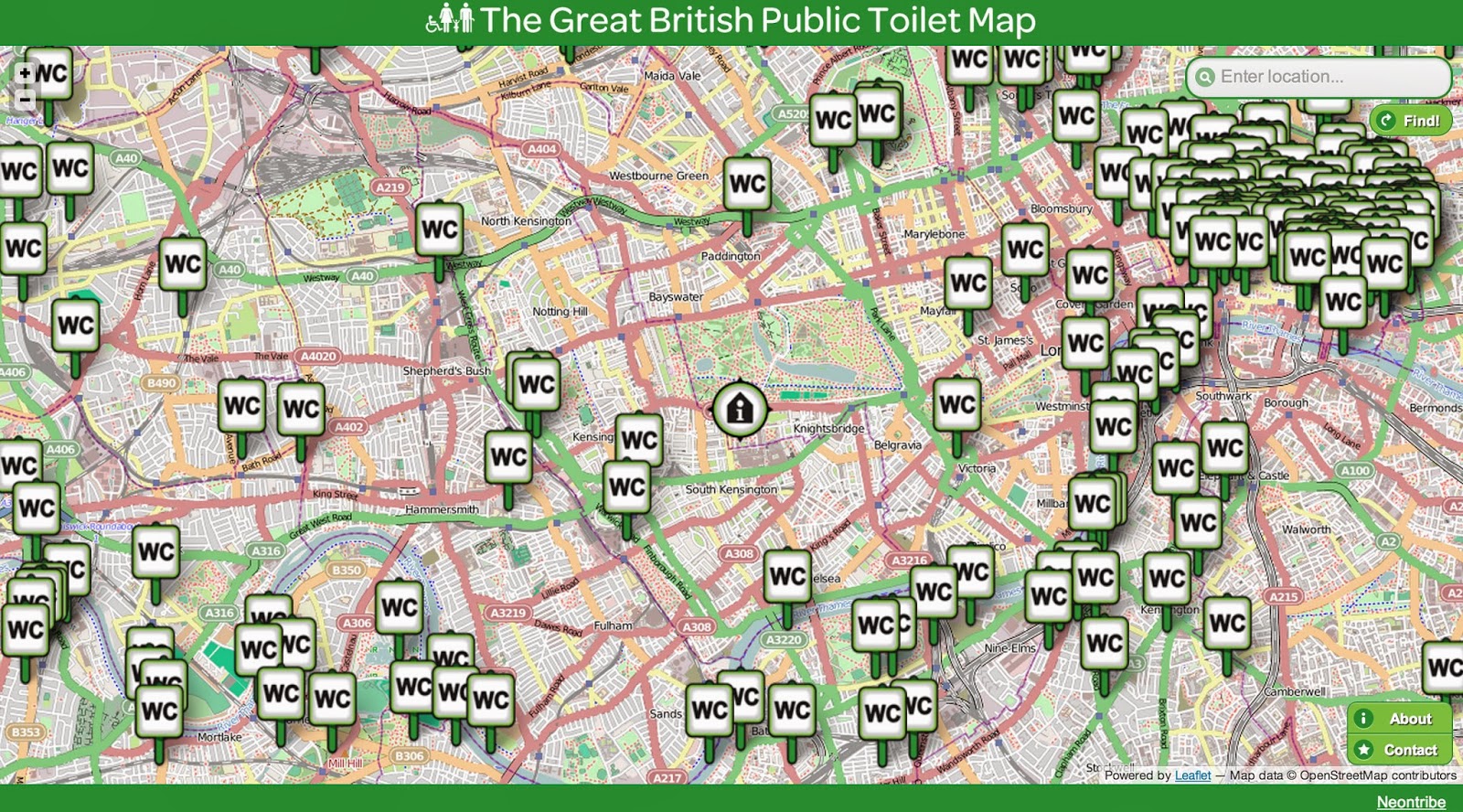 [Speaker Notes: London toilet app]
Public toilets can be open,easy to find, accessible and safe
Modern design makes them secure and safe
Accessibility needs integrated in design
Reduced costs of operations
Opportunity to develop an Ottawa model
[Speaker Notes: Paris]
Design can be attractive, safe and economic
Vancouver
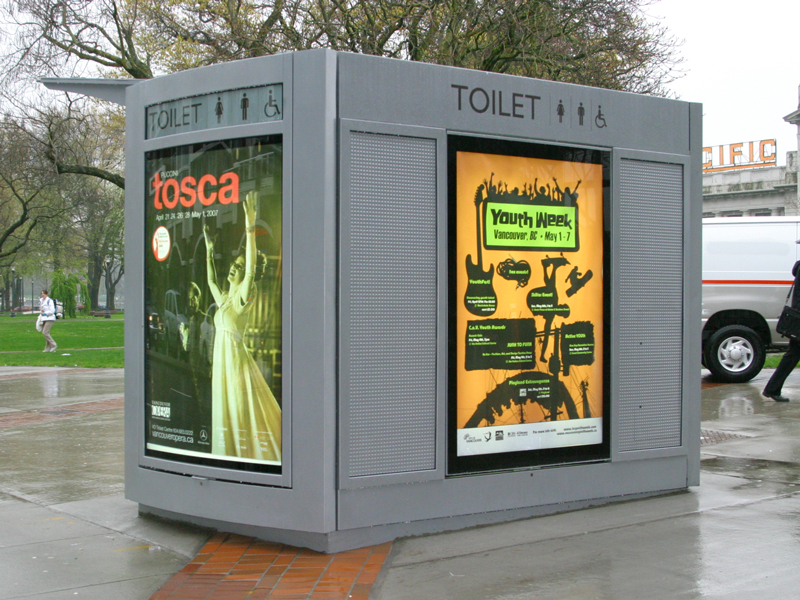 New Zealand
[Speaker Notes: New Zealand
Vancouver – hooked into city sewer system.
	Advertising on exterior can generate revenue]
Edmonton Whyte Avenue Restroom
[Speaker Notes: Design enhances safety – visible from outside]
Matakana Public Toilets
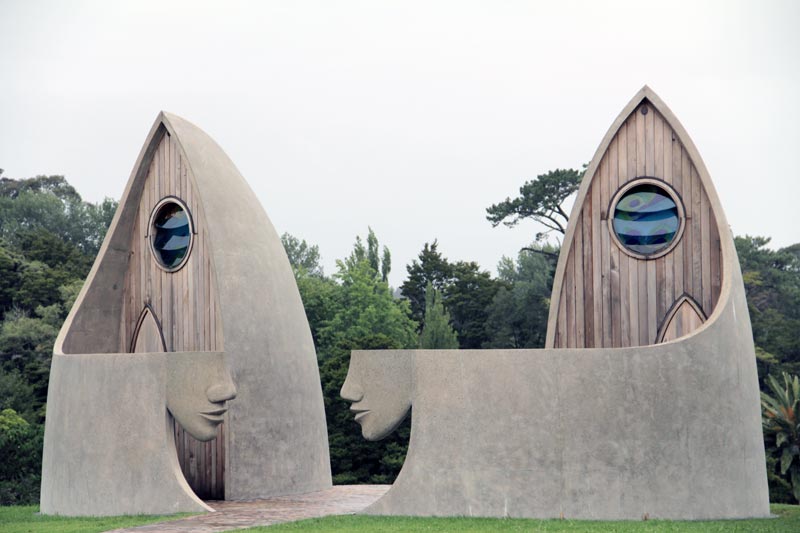 [Speaker Notes: New Zealand – result of a design competition]
Design to resist vandalism and for easy cleaning
Adult “Changing Places” toiletshttp://pamis.org.uk/cms/files/publications/ChangingPlacesaPracticalGuide.pdf
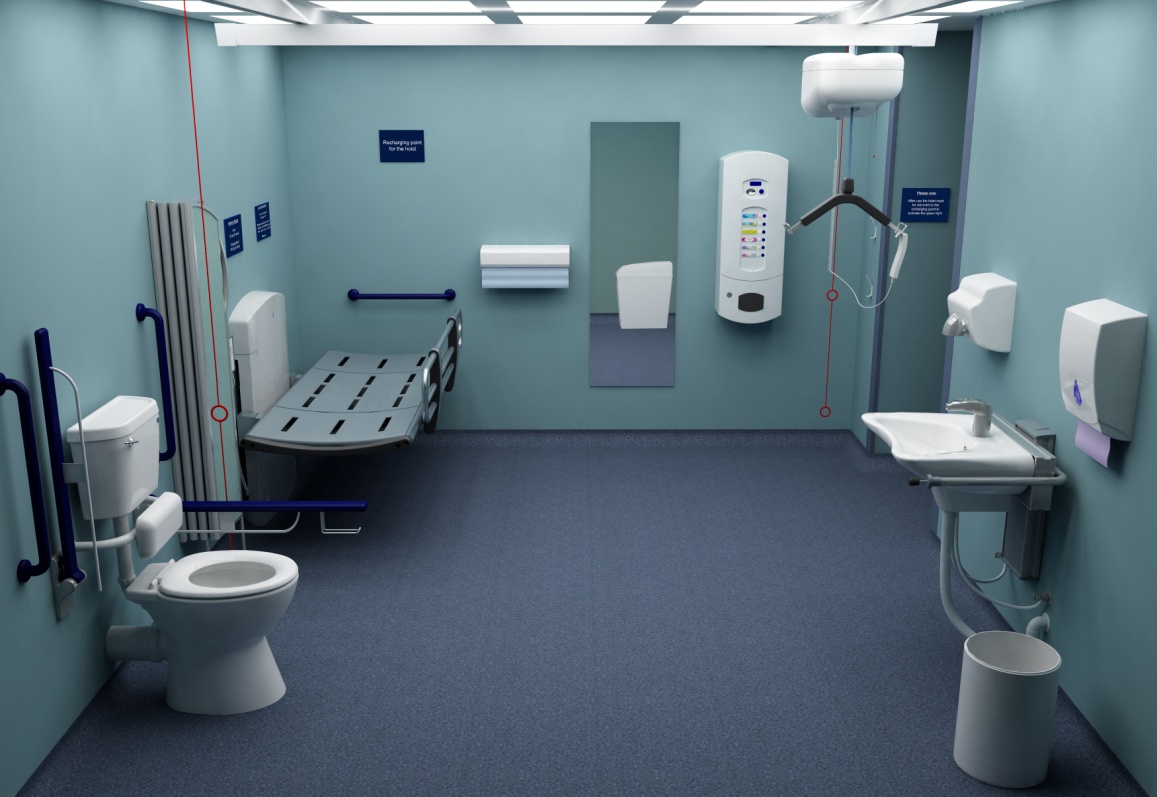 [Speaker Notes: Scotland has 40 of these; Ottawa has none]
Request to the Board of Health(1)
undertake an analysis of the benefits, program planning and regulatory framework necessary to establish such a network in Ottawa (particularly with regard to the needs of an aging population, pregnant women,  families with small children, the 7000 identified sufferers of Crohns and  Colitis in Ottawa, and of people with other disabilities, such as an enlarged prostate).
Request to the Board of Health (2)
Help us ensure that the resources are made available in the 2015-2018 City budget to meet new requirements regarding public toilet provision in the 2015 revisions to the Older Adult Plan.
“Public toilets represent society’s finest aspirations about responsible civil behaviour. A great city has great public toilets”
[Speaker Notes: Ray Bridgeman – Winnipeg architect 
From article entitled “Human dignity on main street”)]